Stocking Rate = total number of animals your pasture will support.
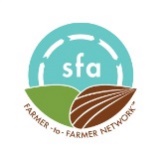 Slide Source: Kent Solberg
Copyright  - Sustainable Farming Association - sfa-mn.org